PANCASILA SEBAGAI SISTEM FILSAFAT
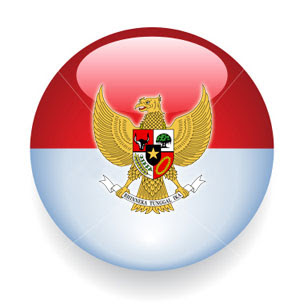 15/06/2020
Materi Pancasila Pertemuan ke 10
1
Secara ontologis kajian Pancasila sebagai filsafat dimaksudkan sebagai upaya untuk mengetahui hakekat dasar dari sila sila Pancasila. Menurut Notonagoro hakekat dasar ontologis Pancasila adalah manusia. Karena manusia merupakan subyek hukum pokok dari sila sila Pancasila.
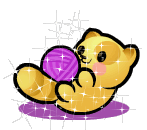 15/06/2020
Materi Pancasila Pertemuan ke 10
2
Dalam kajian epistimologi , Pancasila sebagai sistem filsafat dimaksudkan sebagai upaya untuk mencari hakekat Pancasila sebagai suatu sistem pengetahuan. Hal ini dimungkinkan karena  epistimologi merupakan bidang filsafat yang membahas hakekat ilmu pengetahuan (ilmu tentang ilmu). Kajian epistimologi Pancasila tidak dapat dipisahkan dengan dasar ontologisnya. Oleh karena itu dasar epistimologis Pancasila sangat berkaitan erat dengan konsep dasarnya tentang hakekat manusia.
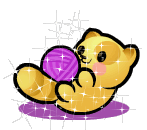 15/06/2020
Materi Pancasila Pertemuan ke 10
3
Menurut Titus(1984: 20) terdapat tiga persoalan yang mendasar dalam epistimologi yaitu :
tentang sumber pengetahuan manusia;
tentang teori kebenaran pengetahuan manusia;
tentang watak pengetahuan manusia.
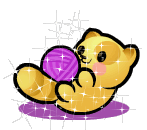 15/06/2020
Materi Pancasila Pertemuan ke 10
4
Kajian aksiologi filsafat Pancasila pada hakekatnya membahas tentang nilai praksis atau manfaat suatu pengetahuan tentang Pancasila. Karena sila-sila Pancasila sebagai suatu sistem filsafat memiliki satu kesatuan dasar aksiologis, sehingga nilai-nilai yang terkandung dalam Pancasila pada hakekatnya juga merupakan suatu kesatuan. Selanjutnya aksiologi Pancasila mengandung arti bahwa kita membahas tentang filsafat nilai Pancasila. Istilah nilai dalam kajian filsafat dipakai untuk merujuk pada ungkapan abstrak yang dapat juga diartikan sebagai “keberhargaan” (worth) atau “kebaikan” (goodnes), dan kata kerja yang artinya sesuatu tindakan kejiwaan tertentu dalam menilai atau melakukan penilaian ( Frankena, 229).
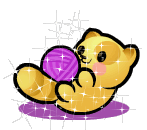 15/06/2020
Materi Pancasila Pertemuan ke 10
5
Dinamika Pancasila Sebagai Sistem Filsafat
Pancasila sebagai sistem filsafat mengalami dinamika sebagai berikut. Pada era pemerintahan Soekarno, Pancasila sebagai sistem filsafat dikenal dengan istilah “Philosofische Grondslag”. Gagasan tersebut merupakan perenungan filosofis Soekarno atas rencananya berdirinya negara Indonesia merdeka. Ide tersebut dimaksudkan sebagai dasar kerohanian bagi penyelenggaraan kehidupan bernegara. Ide tersebut ternyata mendapat sambutan yang positif dari berbagai kalangan, terutama dalam sidang BPUPKI pertama, persisnya pada 1 Juni 1945. Namun, ide tentang Philosofische Grondslag belum diuraikan secara rinci, lebih merupakan adagium politik untuk menarik perhatian anggota sidang, dan bersifat teoritis. Pada masa itu, Soekarno lebih  menekankan bahwa Pancasila merupakan filsafat asli Indonesia yang diangkat dari akulturasi budaya bangsa Indonesia.
Materi Pancasila Pertemuan ke 10
15/06/2020
6
Dinamika Pancasila Sebagai Sistem Filsafat
Pada era Soeharto, kedudukan Pancasila sebagai sistem filsafat berkembang ke arah yang lebih praktis (dalam hal ini istilah yang lebih tepat adalah weltanschauung). Artinya, filsafat Pancasila tidak hanya bertujuan mencari kebenaran dan kebijaksanaan, tetapi juga digunakan sebagai pedoman hidup sehari-hari. Atas dasar inilah, Soeharto mengembangkan sistem filsafat
Materi Pancasila Pertemuan ke 10
15/06/2020
7
Dinamika Pancasila Sebagai Sistem Filsafat
Pancasila menjadi penataran P-4. Pada era reformasi, Pancasila sebagai sistem filsafat kurang terdengar resonansinya. Namun, Pancasila sebagai sistem filsafat bergema dalam wacana akademik, termasuk kritik dan renungan yang dilontarkan oleh Habibie dalam pidato 1 Juni 2011. Habibie menyatakan bahwa:
“Pancasila seolah-olah tenggelam dalam pusaran sejarah masa lalu yang tidak lagi relevan untuk disertakan dalam dialektika reformasi. Pancasila seolah hilang dari memori kolektif bangsa Indonesia. Pancasila semakin jarang diucapkan, dikutip, dan dibahas baik dalam konteks kehidupan ketatanegaraan, kebangsaan maupun kemasyarakatan. Pancasila seperti tersandar di sebuah lorong sunyi justru di tengah denyut kehidupan bangsa Indonesia yang semakin hiruk-pikuk dengan demokrasi dan kebebasan berpolitik” (Habibie, 2011: 1--2).
Materi Pancasila Pertemuan ke 10
15/06/2020
8
Tantangan Pancasila sebagai Sistem Filsafat
Pertama, kapitalisme, yaitu aliran yang meyakini bahwa kebebasan individual pemilik modal untuk mengembangkan usahanya dalam rangka meraih keuntungan sebesar-besarnya merupakan upaya untuk menyejahterakan masyarakat. Salah satu bentuk tantangan kapitalisme terhadap Pancasila sebagai sistem filsafat ialah meletakkan kebebasan individual secara berlebihan sehingga dapat menimbulkan berbagai dampak negatif, seperti monopoli, gaya hidup konsumerisme, dan lain-lain.
Kedua, komunisme adalah sebuah paham yang muncul sebagai reaksi atas perkembangan kapitalisme sebagai produk masyarakat liberal. Komunisme merupakan aliran yang meyakini bahwa kepemilikan modal dikuasai oleh negara untuk kemakmuran rakyat secara merata. Salah satu bentuk tantangan komunisme terhadap Pancasila sebagai sistem filsafat ialah  dominasi negara yang berlebihan sehingga dapat menghilangkan peran rakyat dalam kehidupan bernegara.
15/06/2020
Materi Pancasila Pertemuan ke 10
9
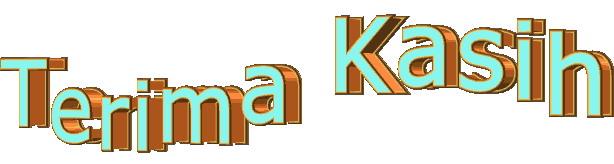 10
Materi Pancasila Pertemuan ke 10
15/06/2020